Electronic Media for Local Officers and Freelance Musicians
John Painting, EMSD Director
Topics
Before the Engagement
Making sure the correct paperwork is signed in advance
EMSD 101
LOAs and AAs
Our first bit of “alphabet soup” … to cover work under a CBA, a prospective Producer must sign a Letter of Acceptance (LOA) to that agreement, either on a term or single project basis.
If that Producer does not control later transmission of the material, they will also need to execute an Assumption Agreement (AA) with the rights holder.
Special Letters of Agreement serve as their own LOA.
Live Performances
It is understood that live performances may be captured, but live performance rates established by the Local are not intended to include Electronic Media.
Live performance contracts must contain an “alligator clause,” per AFM Bylaw Article 10, Section 7.
It is extremely difficult to pursue payment for recordings from live engagements at a later date in the absence of a live performance contract.
This is question #2 in the EMSD 101 list.
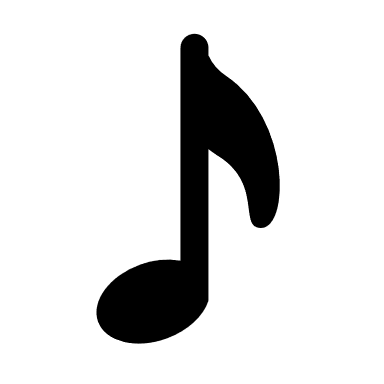 Caveats
Relevant Agreements for Freelancers
A Quick Note on Agreement Types
EMSD agreements all fall under four traditional “buckets” of agreement types:
Sound Recordings, for commercial release of audio tracks
Motion Pictures, for underscoring synched to a visual
Commercials, for music synched to an advertisement
Live Broadcasts, for non-narrative programming like award shows, talk shows, news and sports, concerts, etc. where the musicians are performing at the same time as the visual capture.
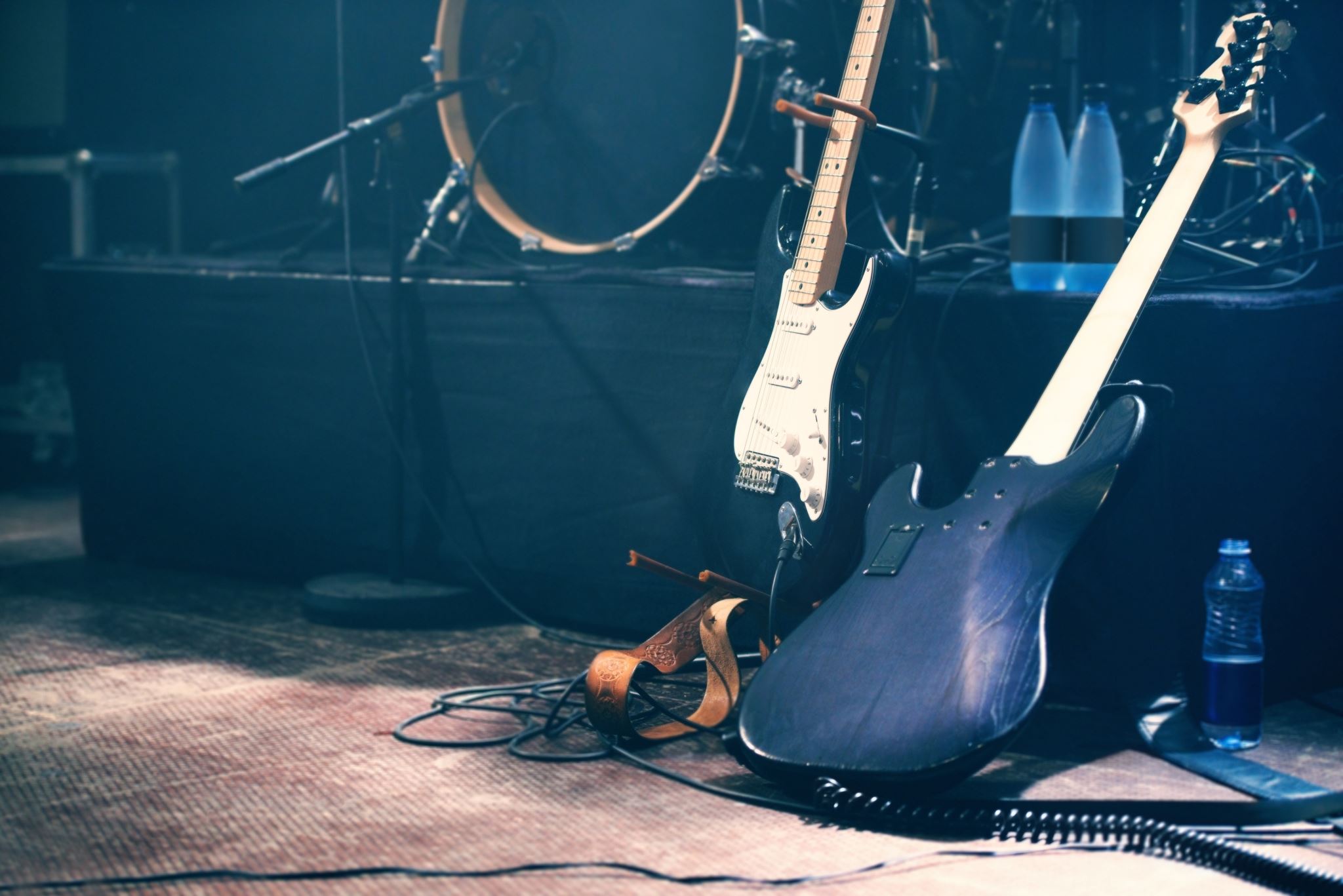 Joint Venture Agreement
If nobody is hiring the musician(s) to record, do they not need a union contract?
What if a self-contained band rents studio time to cut an album?
Is the band not covered if the song is licensed into another project?
If all musicians on a recording project are part-owners of the recording and they all benefit from any potential commercial sales, then the musicians can file a Joint Venture Agreement to ensure the project is on file with the union.
No money changes hands under this agreement, as the musicians would not be logistically paying themselves.
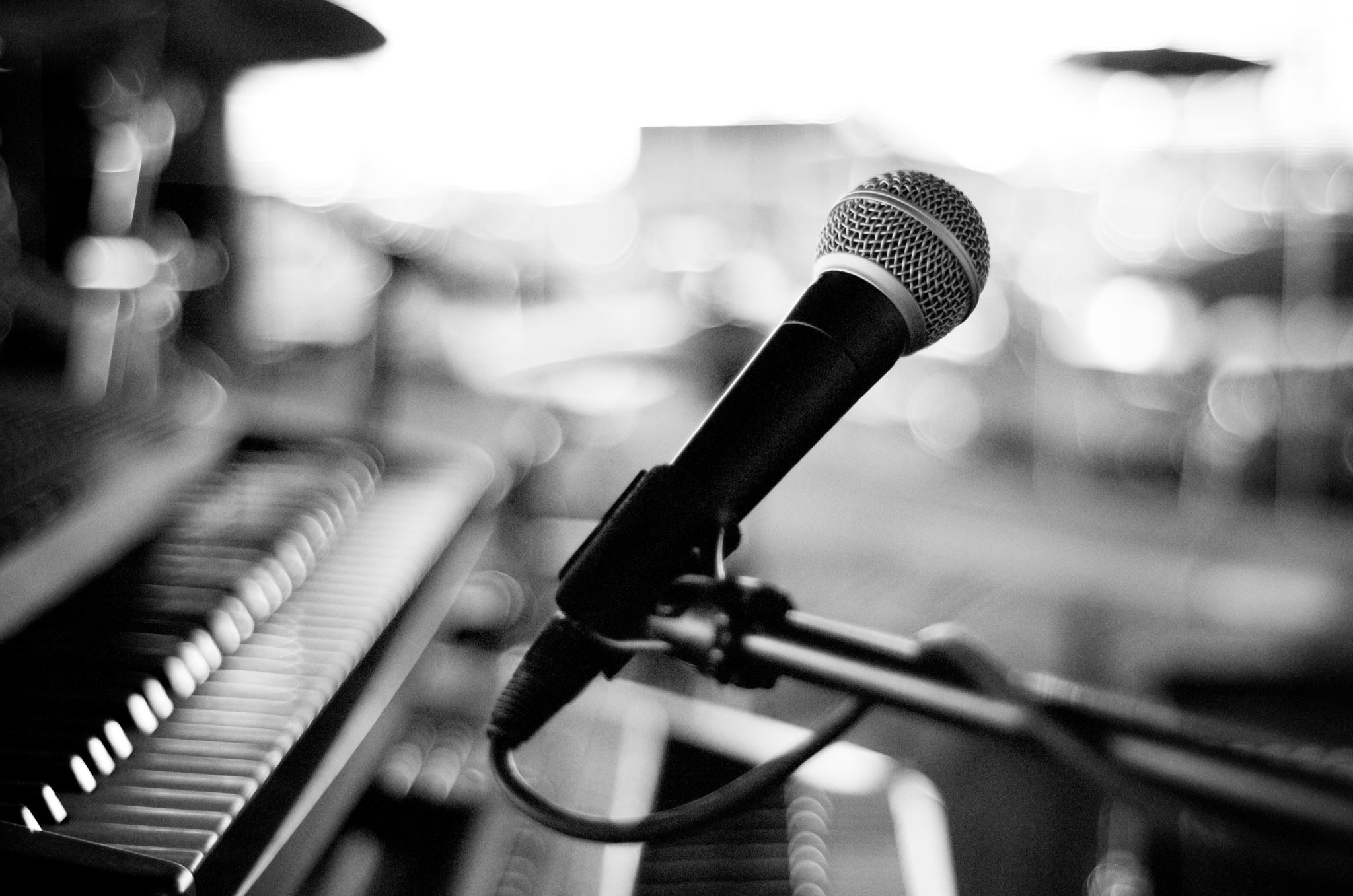 Limited Pressing Agreement and Single Song Overdubs
Sound Recording Agreement between the Local and an Employer to hire musicians for a recording with limitations on release (10,000-unit sales in the U.S. or an equivalent number of streams (1,500 streams = 1 unit).
Scale wages are established by the Local, subject to a nationally-established minimum.
Musicians hired for home studio overdubbing work for sound recording projects may use the Single Song Overdub Scale Agreement to set their own rate per track.
Internet Streaming Addendum to Live Performance Contract
After the Recording
What comes next?
Report Forms
Report Forms
Checks
Long Down the Line…
Paperwork should be retained in a manner that makes for relatively simple recovery at a later date.
You never know when a track recorded in your jurisdiction may be used in a commercial. It could be a recent track, it could be from 25 years ago.
In a similar way, a track filed today could be used in a commercial 25 years from now…
Electronic Media for Local Officers and Freelance Musicians
John Painting, EMSD Director